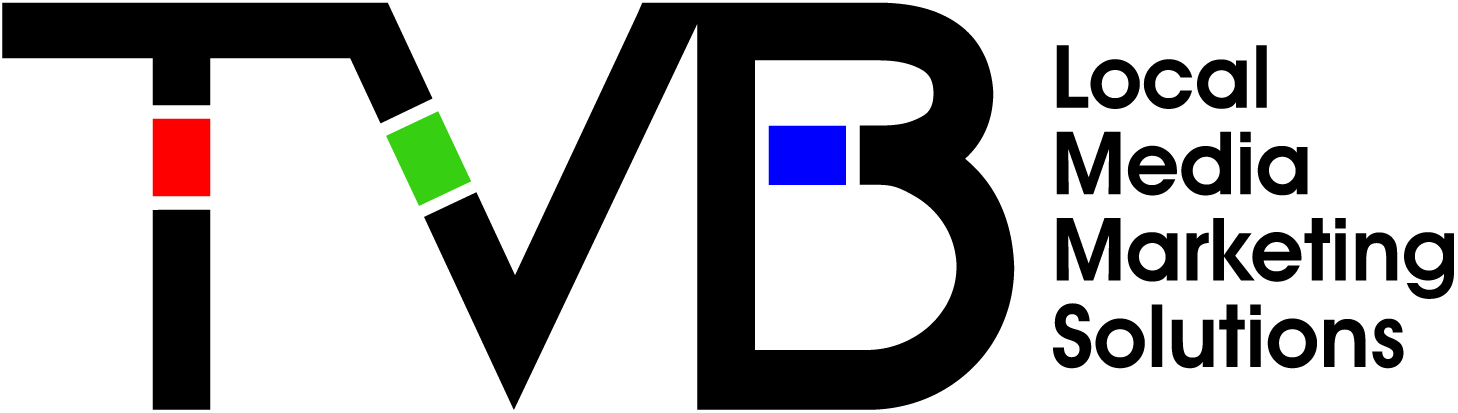 2023 
Purchase Funnel Study
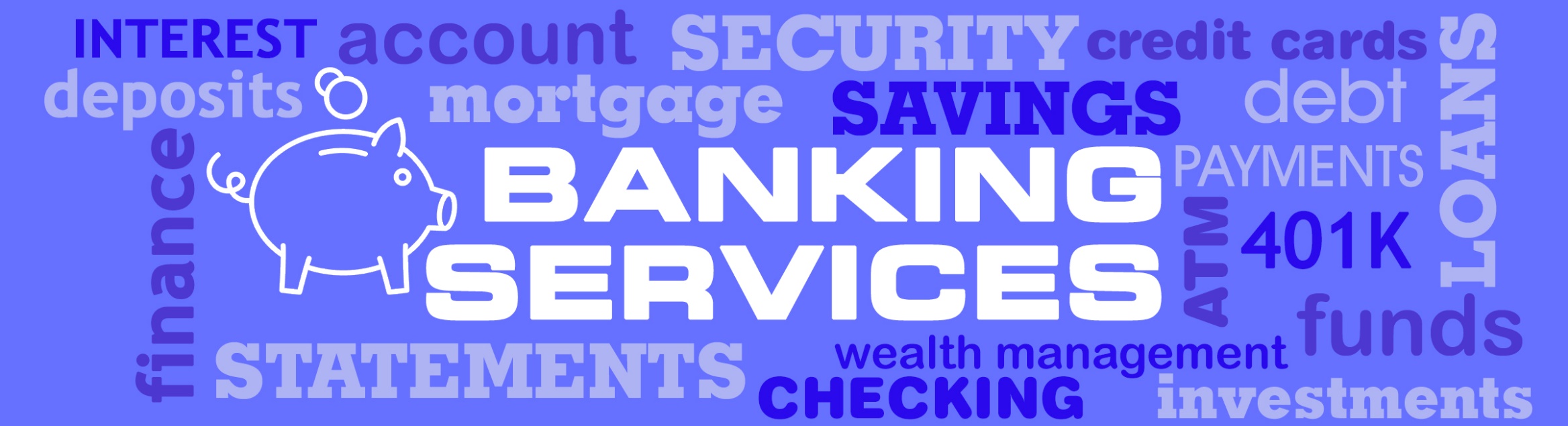 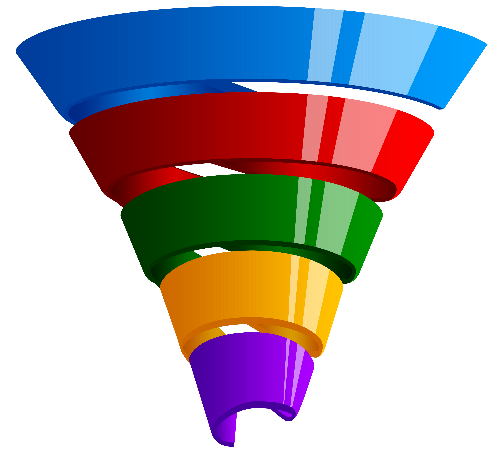 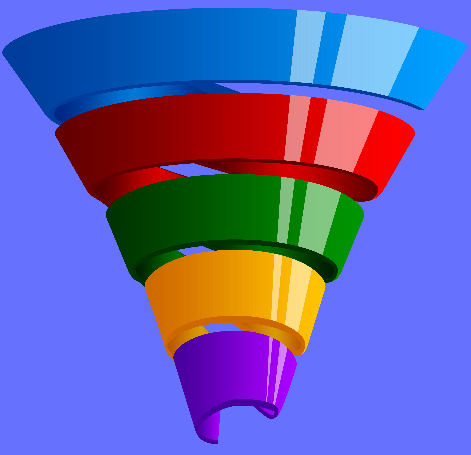 Study Objective and Methodology
Objective: To identify the importance of media platforms in influencing Banking consumers during their purchase decision process.
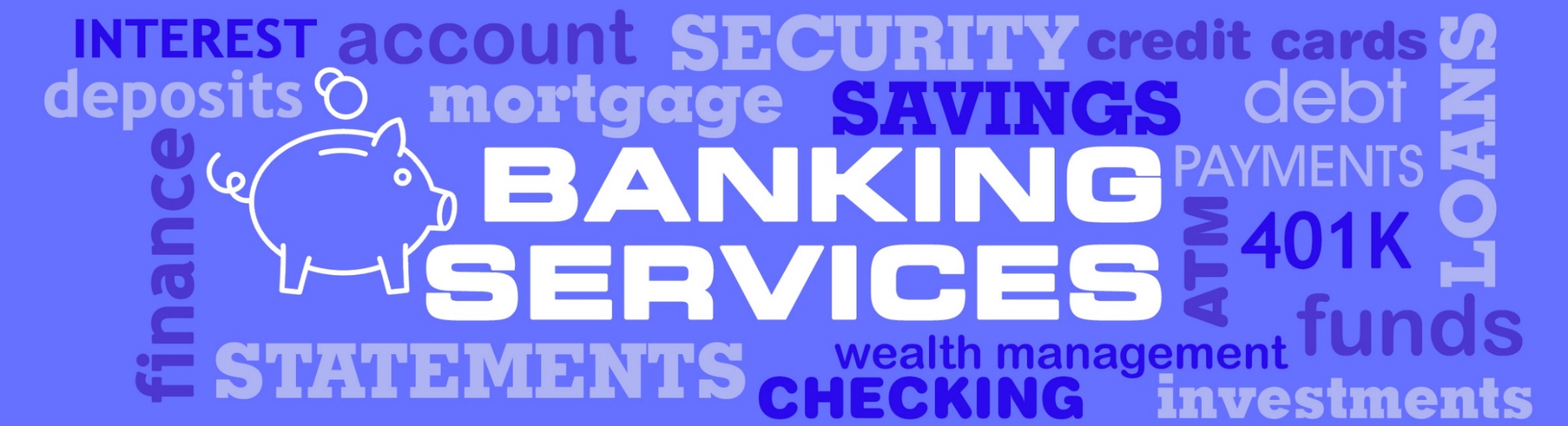 TVB commissioned        to do the research study.
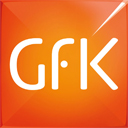 3
Banking Services Research Overview: Methodology
WHO:
The general study which included 8 categories (Automotive, Banking, Furniture/Bedding/Carpet, Legal, Medical: Hospital/Urgent care, Medical: Dentist/Orthodontist, Eye doctor/Lasik, Online retail, and In-Store retail) had 4,000 interviews collected via opt-in sample. Each respondent answered a series of questions for up to three product/service categories
This analysis focuses on the banking services category. The number of respondents in this category was 1,630
To qualify for the banking services category, respondents needed to be age 18+ and: 
Currently have any of the following  banking services: a bank account such as checking, savings, or investment account, or loan such as a car loan or home loan/mortgage
Have seen/heard or read an advertisement for that category in ANY of about 20 media platforms both traditional and digital, in the past 2 months
WHEN: Interviews took place December 1, 2022– December 15,2022
WHAT: Via 12-minute online quantitative survey about the influence of advertising platforms at each stage of the consumer purchase decision, actions taken post-advertising, and attitudinal questions 	
	Respondents were given the choice of taking the survey in either English or Spanish
4
Source: GfK TVB Purchase Funnel 2023 Banking services category
These are the media platforms measuredRespondents did not have to be exposed to a TV ad to be included in the study
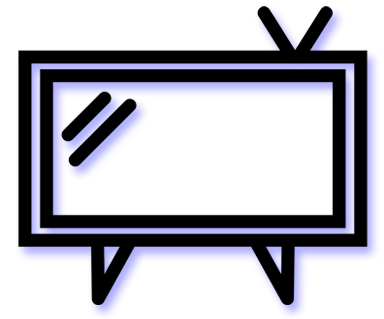 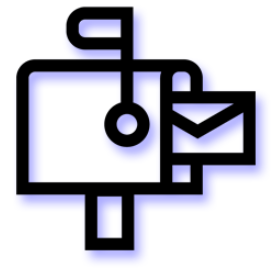 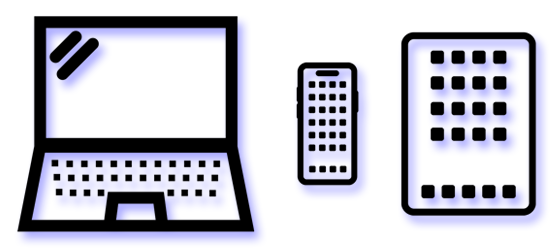 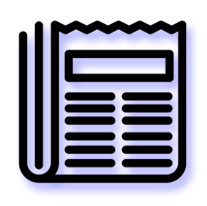 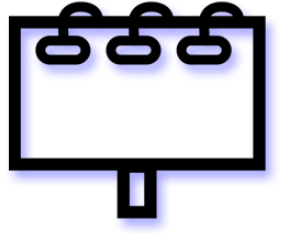 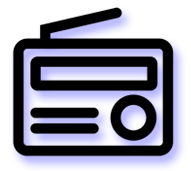 TV
Radio
Mail
OOH
Print
Digital
(Newspaper and Magazine, Yellow Pages)
(Billboard and Movie Theater)
(Broadcast, Cable and On-Demand)
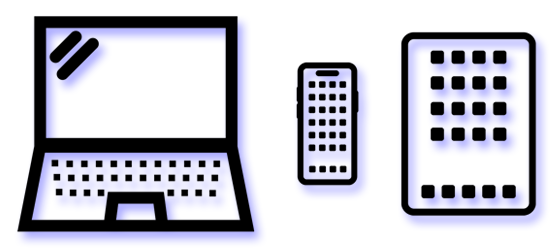 Digital media include:
Network TV station site/app
Magazine
Newspaper
Search engine
Social media
Streaming TV services
Video ad
Yellow Pages site/app
Cable site/app
Consumer review site/app
Display/banner ad
Email ad
Internet radio
Local radio station site/app
Local TV station site/app
5
Respondents were asked to rate which medium was important in each stage of the Purchase Funnel
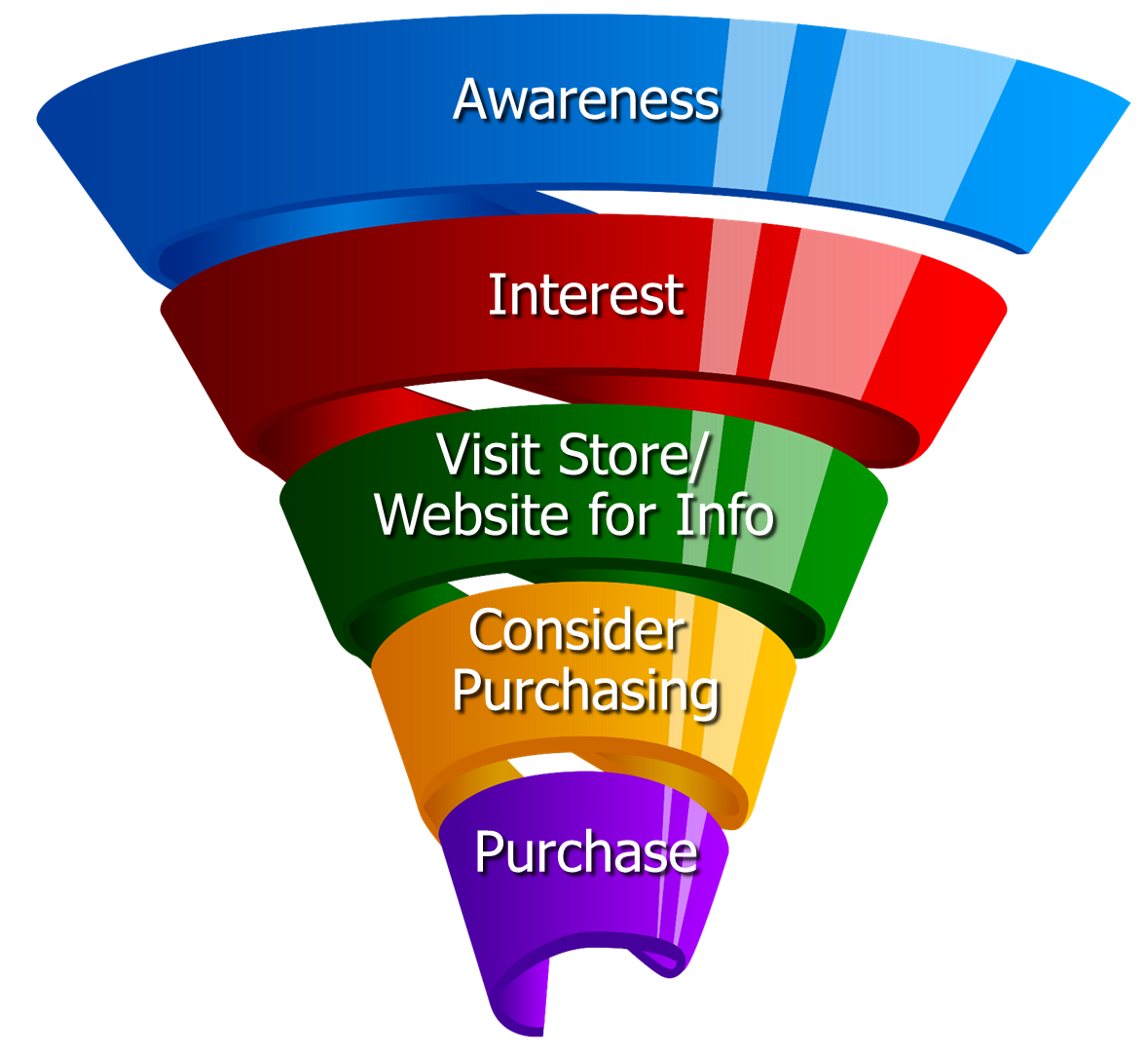 Reaching 
Consumers
Early
Preparing for
Purchase Decision
Making a purchase
6
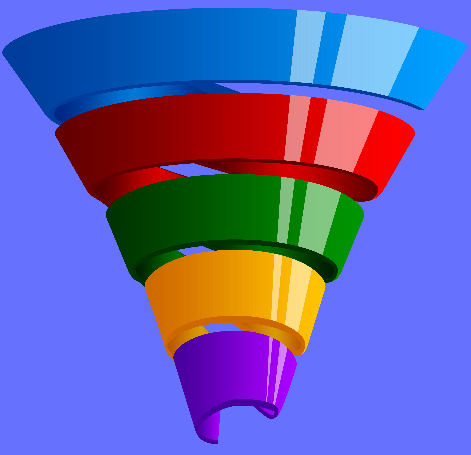 Media Influence
Over Half of Banking Consumers Were Exposed to Three or More Media Platforms
Banking Services % A18+
51%
8
Source: GfK TVB Purchase Funnel 2023 Banking Services Category A18+S10/S11 “In the past two months, did you see, hear or read an advertisement for Banking in any of these media/digital media?”
With Banking Services Ads, TV Tops Exposure at 67%
9
Source: GfK TVB Purchase Funnel 2023 Banking Services Category A18+S10/S11 “In the past two months, did you see, hear or read any advertisement in any of these media/digital internet media?”
Ad Exposure Does NOT Guarantee Importance,Except for TV
Banking Services
10
Source: GfK TVB Purchase Funnel 2023 Banking Services Category A18+S10/S11/QA4 “In the past two months, did you see, hear or read any advertisement in any of these media/digital internet media?”
Media Makes a Difference in Motivating In-Market Banking Consumers…But it Declines Moving Down the Funnel
Banking Services
% Influenced by Media
% NOT Influenced by Media
11
Source: GfK TVB Purchase Funnel 2023 Banking Services Category A18+QA4/QA5/QA6/QA7/QA8 (cume of all media cited as most important)
What Influenced Banking Services Consumers Most
12
Source: GfK TVB Purchase Funnel 2023 Banking Services Category A18+QA4/QA5/QA6/QA7/QA8 Most important for media with at least 1 funnel stage at 2%+ shown; 2%, 1%, & 0% not shown/labeled
Of Those that Cited TV as the Most Important,67% Picked Broadcast TV
Source: GfK TVB Purchase Funnel 2023 Banking Services Category A18+QA4 “Thinking about the ads you saw/heard for the categories, which advertising media made you most aware of the category?” How to read: Of the 45% that said TV was most important for awareness, 67% of them cited Broadcast TV as the most important.
13
The Primary Source for News: Broadcast Television
Which of the following sources, if any, would you say is your primary source for news?
Banking Services
14
Source: GfK TVB Purchase Funnel 2023 Banking Services Category A18+B1 “Which one of the following sources, if any, would you say is your primary source for news?”  Among those who have a primary news source.  Percentages are rounded
“I trust the news I see/hear on this media source”
Traditional Media
Digital Media
15
Source: GfK TVB Purchase Funnel 2023 Banking Services Category A18+B2 “I trust the news that I see/hear on this media source.” (Agree Strongly + Agree Somewhat)
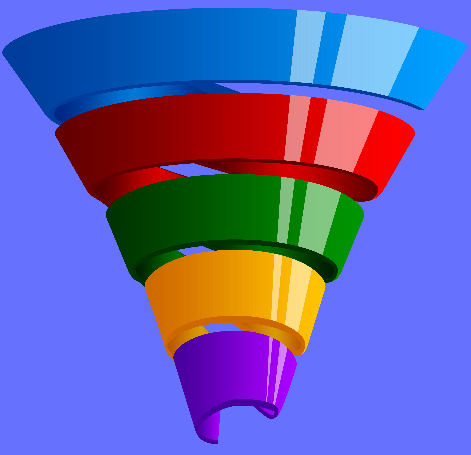 Media Confluence
“Have TV ads influenced your search selections?”
Source: GfK TVB Purchase Funnel 2023 Banking Services Category A18+QA10 “When doing an online search, how often, if at all, have TV ads you have seen influenced you in some ways in your search?” (Yes = combination of Every time, Most of the time & Sometimes) Among those who do online searches
17
Local Television Websites/Apps Most Preferred
Which of the following websites or apps are you most likely to turn to
when you need information about local news or events?
Banking Services
18
Source: GfK TVB Purchase Funnel 2023 Banking Services Category A18+C3 “Which of the following websites or apps are you most likely to turn to when you need information about local news or events?”
More TV Exposure Increases Importance, Trust, Preference
Banking Services % A18+
19
Source: GfK TVB Purchase Funnel 2023 A18+: Banking Services CategoryQA4/B1/B2/C3; TV=Broadcast & Cable
“When visiting a television station’s website or app, do you view the ads?”
Banking Services
20
Source: GfK TVB Purchase Funnel 2023 Banking Services Category A18+C2 “How often do you look at the video ads on that local television station’s website or app?” (Yes = combination of Every time, Most of the time & Sometimes)
“Which, if any, of the following financial products do you currently have?”
21
Source: GfK TVB Purchase Funnel 2023 Banking Services Category A18+S4 “Which, if any, of the following financial products do you currently have?”
“Which, if any, of the following financial products do you currently have?”
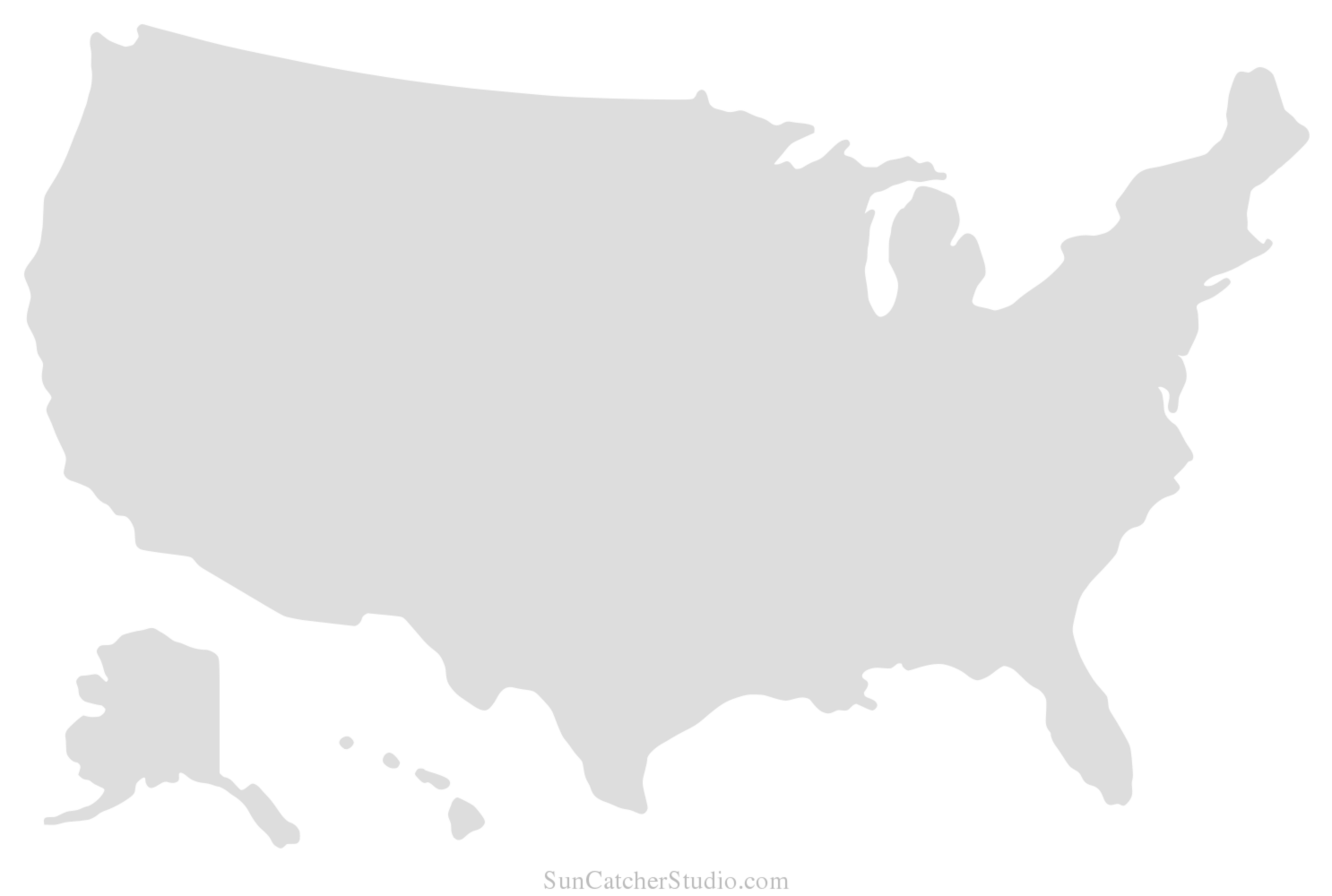 Top Three Banking Services % A18+Those answering, “Yes”
West
Midwest
South
Northeast
22
Source: GfK TVB Purchase Funnel 2023 Banking Services Category A18+S4 “Which, if any, of the following financial products do you currently have?”
Which of The Following Best Describes Your Recent Purchase?
Banking Services
% A18+
23
Source: GfK TVB Purchase Funnel 2023 A18+: Banking Services CategoryCI-5: Which of the following best describes your recent purchase?
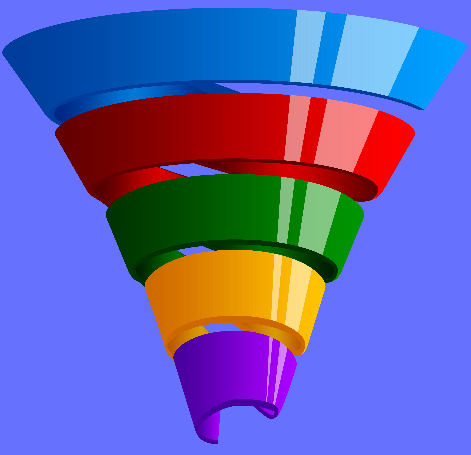 Opinion LeadersMy Friends/Family Ask and Trust my Advice On This Topic
Banking TV Ads Motivate Banking Opinion Leaders
Which of the following did you do after seeing/hearing ads for the category on television?
Went online to learn more about what was advertised
Remembered you had seen the brand advertisedbefore
Went to the website or app advertised to learn more about what was advertised
Friended, liked or followed what was advertisedon social media
Contacted or visited the advertiser’s store/branch/facility
25
Source: GfK TVB Purchase Funnel 2023 Banking Services Category A18+QA9 “Which of the following did you do after seeing/hearing the ads for the category on television?”
Local TV Assets Resonate with Banking Services Opinion Leaders
“Have TV ads influenced your search selections?”
“When visiting a television station’s website or app, do you view the ads?”
“Have you ever commented, posted, liked or shared info or articles from a local TV station’s website or app?”
Banking Services Opinion Leaders
Banking Services Total
26
Source: GfK TVB Purchase Funnel 2023 Banking Services Category, Opinion leaders A18+QA10/C2/C4
Banking Services Category Key Points
Exposure to a media platform is not a guarantee of consumer importance, except for TV.
At 67%, television was the top platform for exposure to TV ads.
Over half of banking consumers were exposed to three or more media platforms. 
Television is the most important influencer at all stages of the purchase funnel. 
Local TV news is #1 for trust among all measured media platforms. Local TV websites/apps are highly trusted among digital platforms. Social media was the least trusted.
27
Exposure to TV ads motivates banking services consumers to action
Drives users to go online to learn more
Initiates word of mouth
Helps recall of ad in other media
Creates social media engagement
Moves consumers to contact or visit an advertiser
77% said banking TV ads influenced their search selections. This number goes up to 86% for opinion leaders.
28
Banking Services Digital Summary
Local TV websites/apps were the most preferred websites for local news and events.
83% of those visiting a local TV station’s website or apps said they viewed the ads. This number goes up to 88% for opinion leaders.
Over half of banking opinion leaders engaged with a local TV station’s social media channels.
29
Thank You
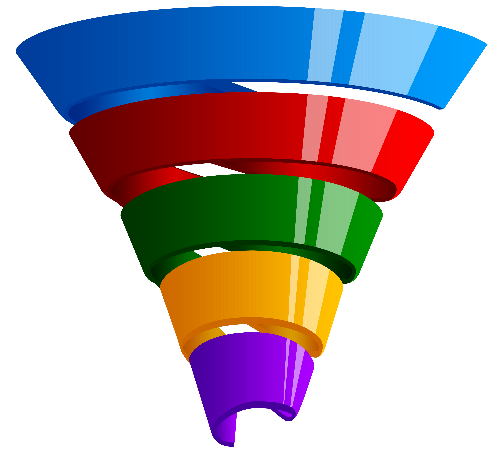